Staff
Structures
Students’ association
Institutional board & management
Institutional committees
SA executive
Department representatives
Heads of departments
Department committees
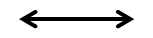 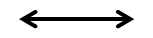 Teaching and support staff
Coursecommittees
Course reps
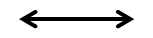 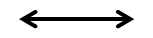